Data policies and data archives as prerequisites of reproducible economic research Gert G. Wagner (DIW |  SOEP)  and Sven Vlaeminck  (ZBW)
January 4| 2016 Annual Meeting of the American Economic Association 
                        | San Francisco | USA
       
     (German Science Foundation)
Funded by
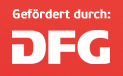 Table of content
1. Introduction & motivation
2. The study
2.1 Approach and methodology
2.2 Characteristics of our research sample 
3. Empirical results
3.1 The number of journals equipped with data policies
3.2 Some specifications these data policies
4. Conclusion and ‚take home messages‘
1. Introduction & Motivation
Funded by
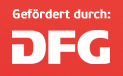 Challenges in empirically-based research
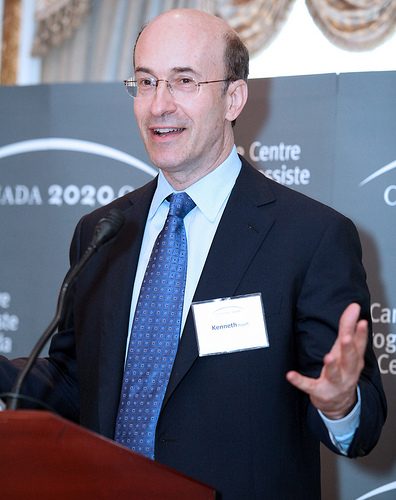 2010: The US top economists Rogoff & Reinhart published a paper on the relation of public debt and economic growth
2012/2013: EU-Monetary Affairs Commissioner Rehn and US vice presidential candidate Ryian used the results of Reinhart & Rogoff to justify austerity policy
2013: A student found multiple failures in the calculations and selectively omitted data

⌦ Serious doubts about Rogoff‘s & Reinhart‘s findings
“Dr. Kenneth Rogoff at a Canada 2020 Luncheon” by canada.2020/flickr.com canada.2020/flickr.com
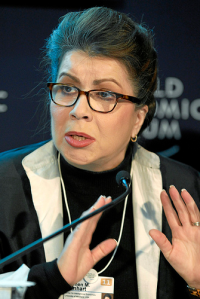 License: both pictures 
CC BY-NC-ND 2.0
“Carmen M. Reinhart - World Economic Forum Annual Meeting 2011” by World Economic Forum/flickr.com
[Speaker Notes: The paper argues that when "gross external debt reaches 60 percent of GDP", a country's annual growth declines by two percent, and "for levels of external debt in excess of 90 percent" GDP growth was "roughly cut in half."]
Changing patterns in economic research
Hamermesh analysed 748 articles in economic top journals (published between 1963 and 2011)
He found significant changes in the methodology used by researchers:
Studies based on borrowed and own data sets, experimental approaches and simulations comprise roughly 80% of all surveyed articles in 2011* 
In 1963 this percentage was below 50%*

* D.S. Hamermesh (2012), Six Decades of Top Economics Publishing: Who and How? 
National Bureau of Economic Research, Working Paper 18635
How do journals in economic sciences react to these challenges?
Do we find a large number of journals equipped with suitable data policies? 
And how are these policies structured? What type of replication files and supplemental information do they request? 
Do these data policies really foster replicable research?
2. The Study
> 2.1 Approach & methodology
> 2.2 Some charakteristics of our research sample
Funded by
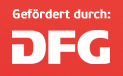 Approach & methodology
Creation of a research sample based on two list of journals provided by German learned societies (in economics & business studies)
We carefully checked the webpage(s) of each journal to determine whether it has a data policy or not
We analysed the specifications of each policy we found
We compared  the specifications of each policy to some requirements for reproducible research*

* G. King (1995), Replication, replication. Ps: Political Science and Politics 28: 443–499.
* B.D. McCullough, K.A. McGeary & T.D. Harrison (2008), Do economics journal archives promote replicable research? Canadian Journal of Economics 41, 1406–1420.
What we checked
What do authors have to provide to satisfy the policy?
dataset(s) employed?
code of computation (syntax) / self-compiled software components? 
descriptions of the data (data dictionary/codebook)?
Is the policy mandatory? 
Who is responsible to provide the data (author/ journal?)
When do authors have to submit their replication data?
Does the policy have a procedure to foster replication for research based on proprietary/confidential data?
2. The Study
> 2.1 Approach & methodology
> 2.2 Some characteristics of our research sample
Funded by
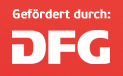 Primary subject area (n=346)
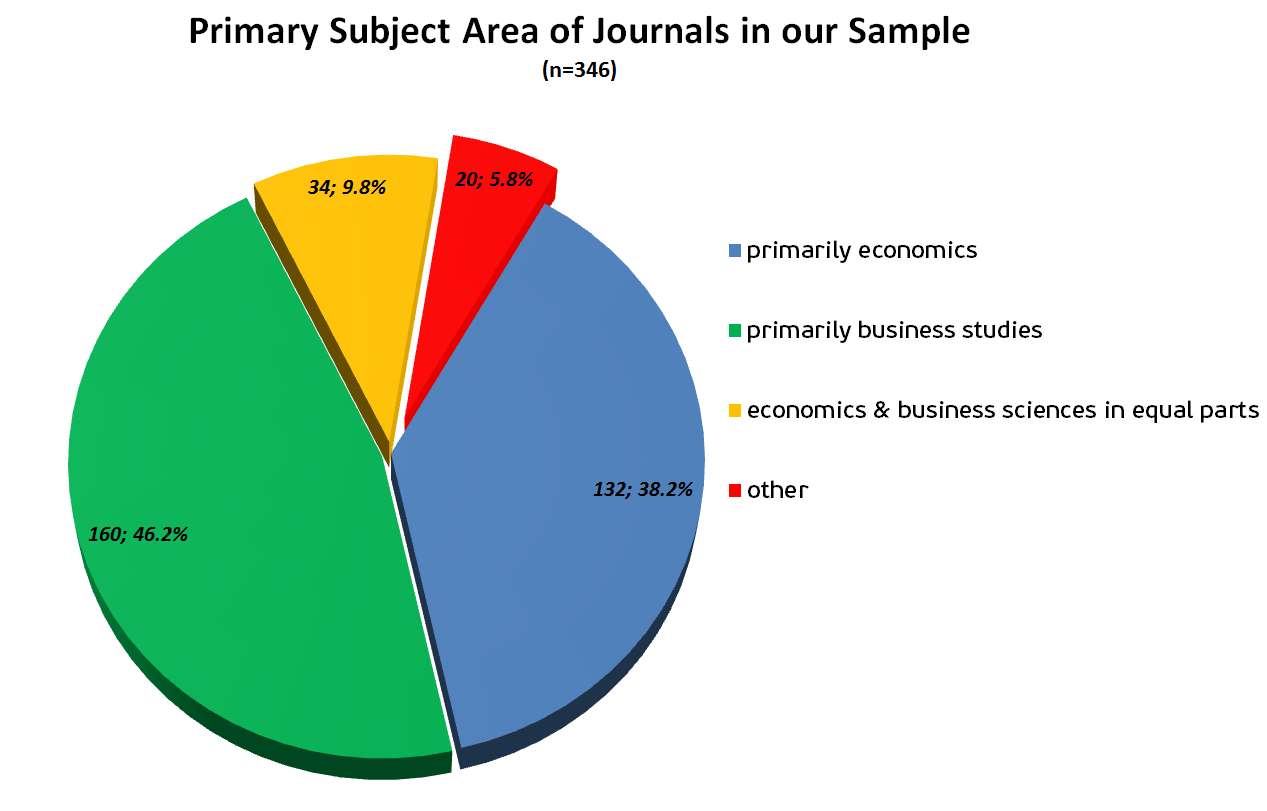 Publishers in sample (n=346)
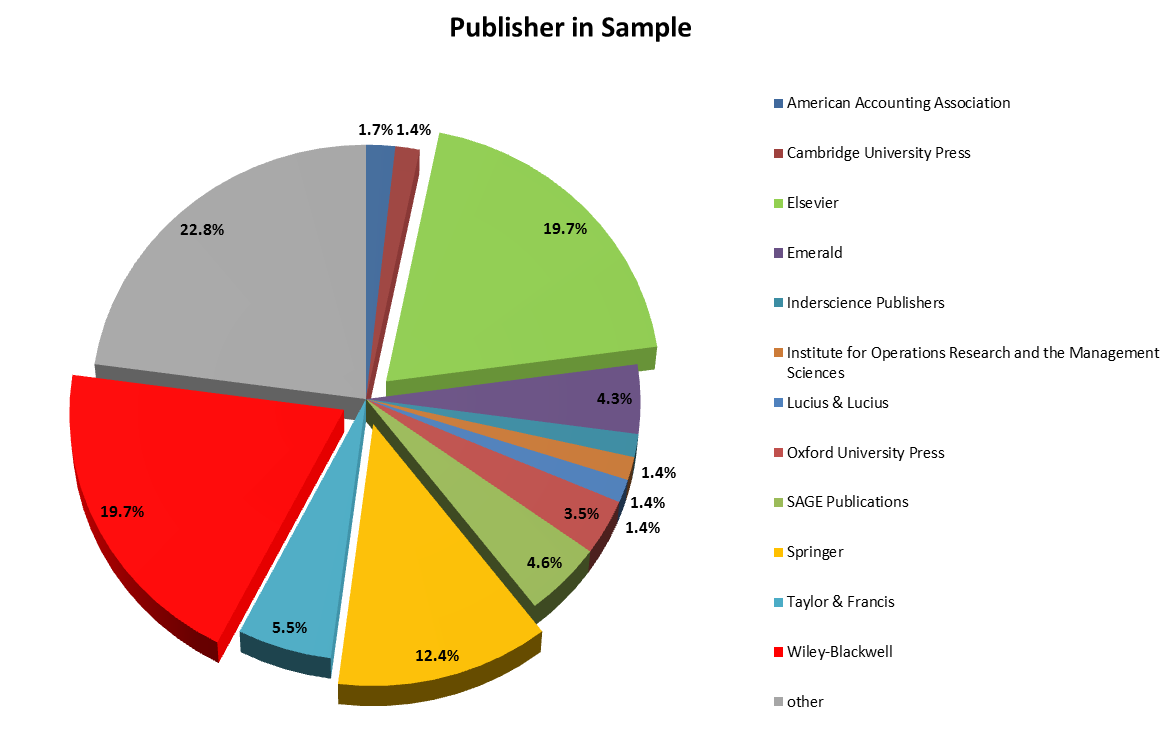 Distribution of our sample by rating in Germany‘s „Handelsblatt Ranking“ 2012
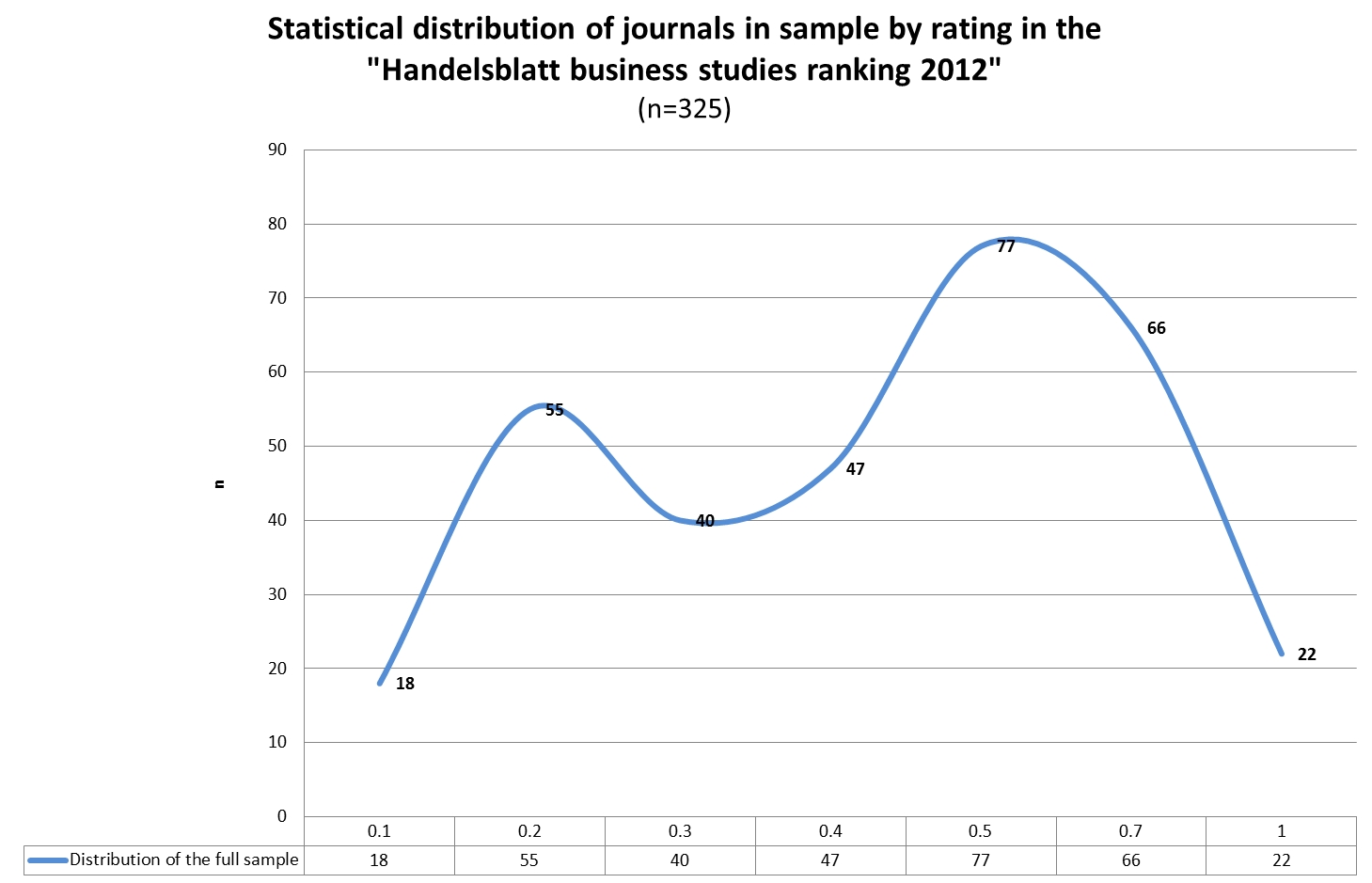 3. Some results of our study
> 3.1 The number of journals equipped with data policies
> 3.2 Specifications of journal‘s data policies
Funded by
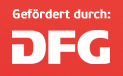 Note please
Data Availability Policy                 (DAP)

Author Responsibility “Policy”       (ARP)
Data Policies im Sample:
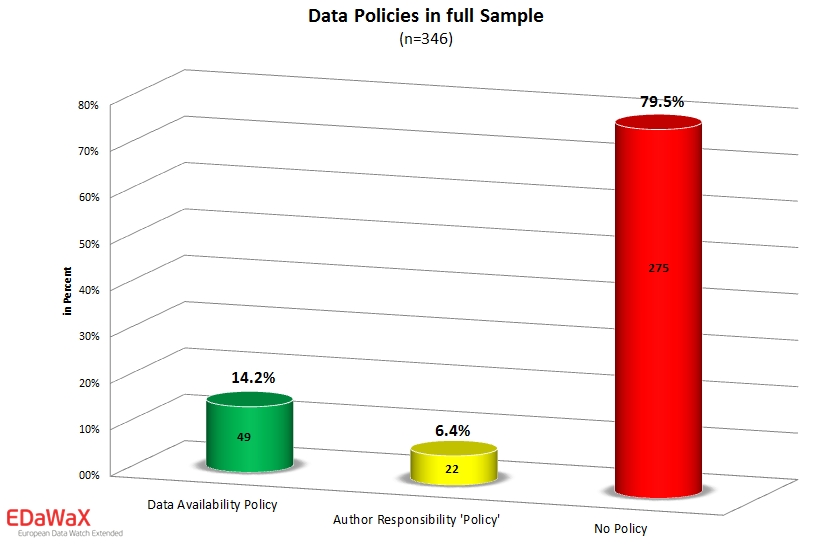 Economics & Business studies: Strong differences
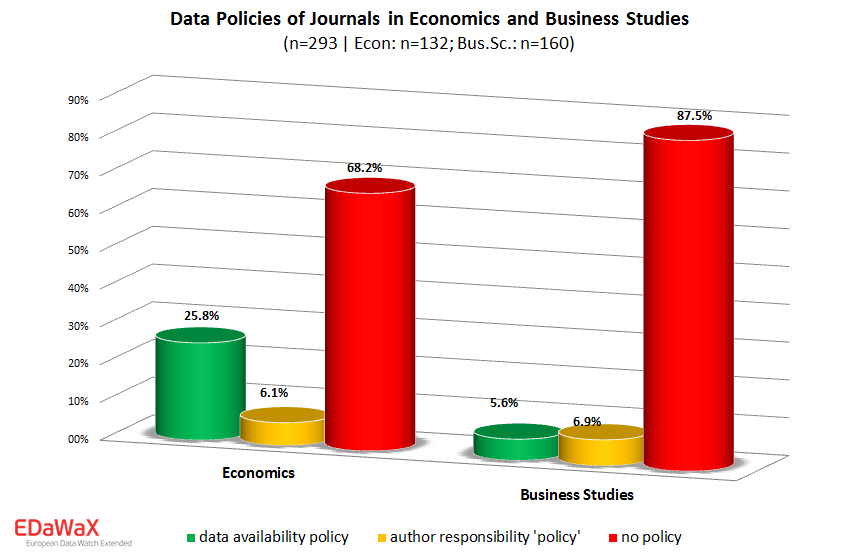 Data policies and journals‘ rankings
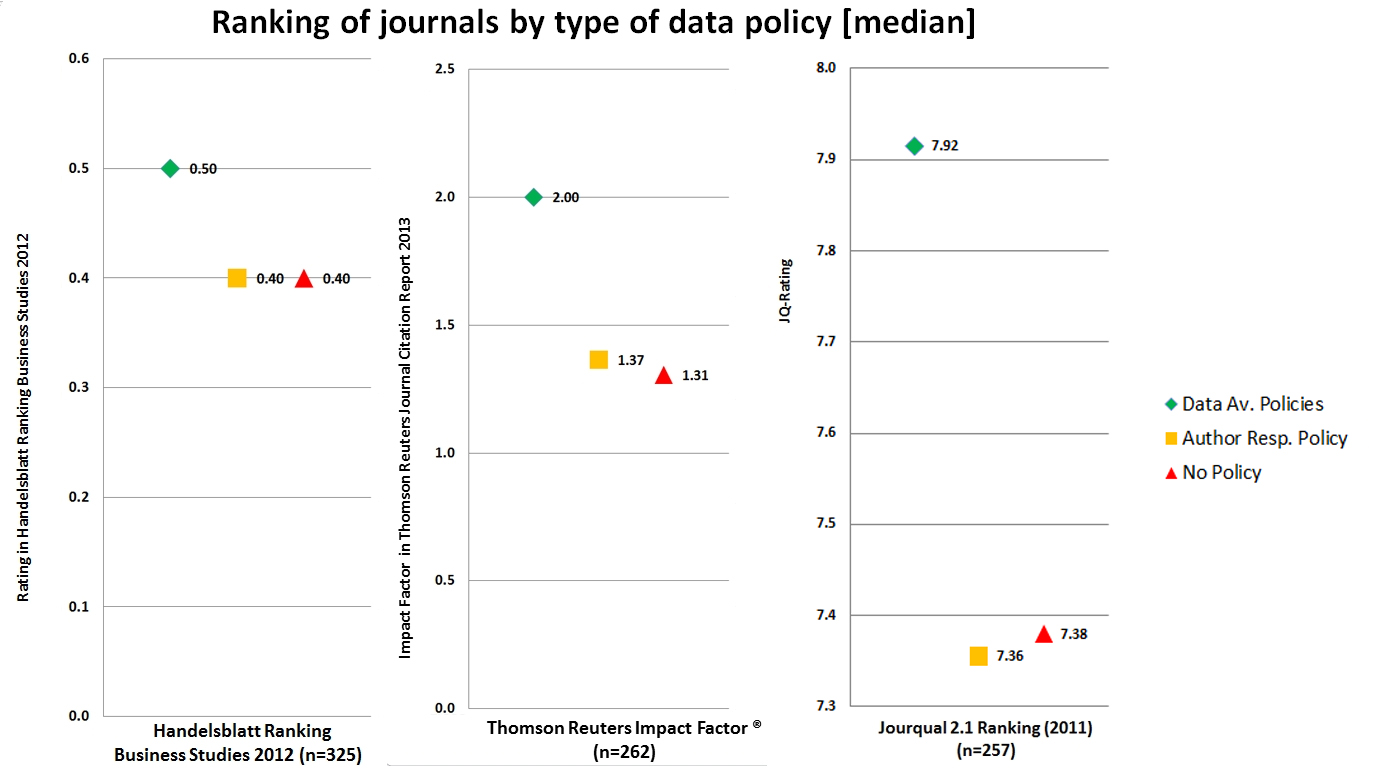 3. Some results of our study
> 3.1 The amount of journals equipped with data policies
> 3.2 Some specifications of journal‘s data policies
Funded by
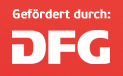 Requirements of journals‘ data policies
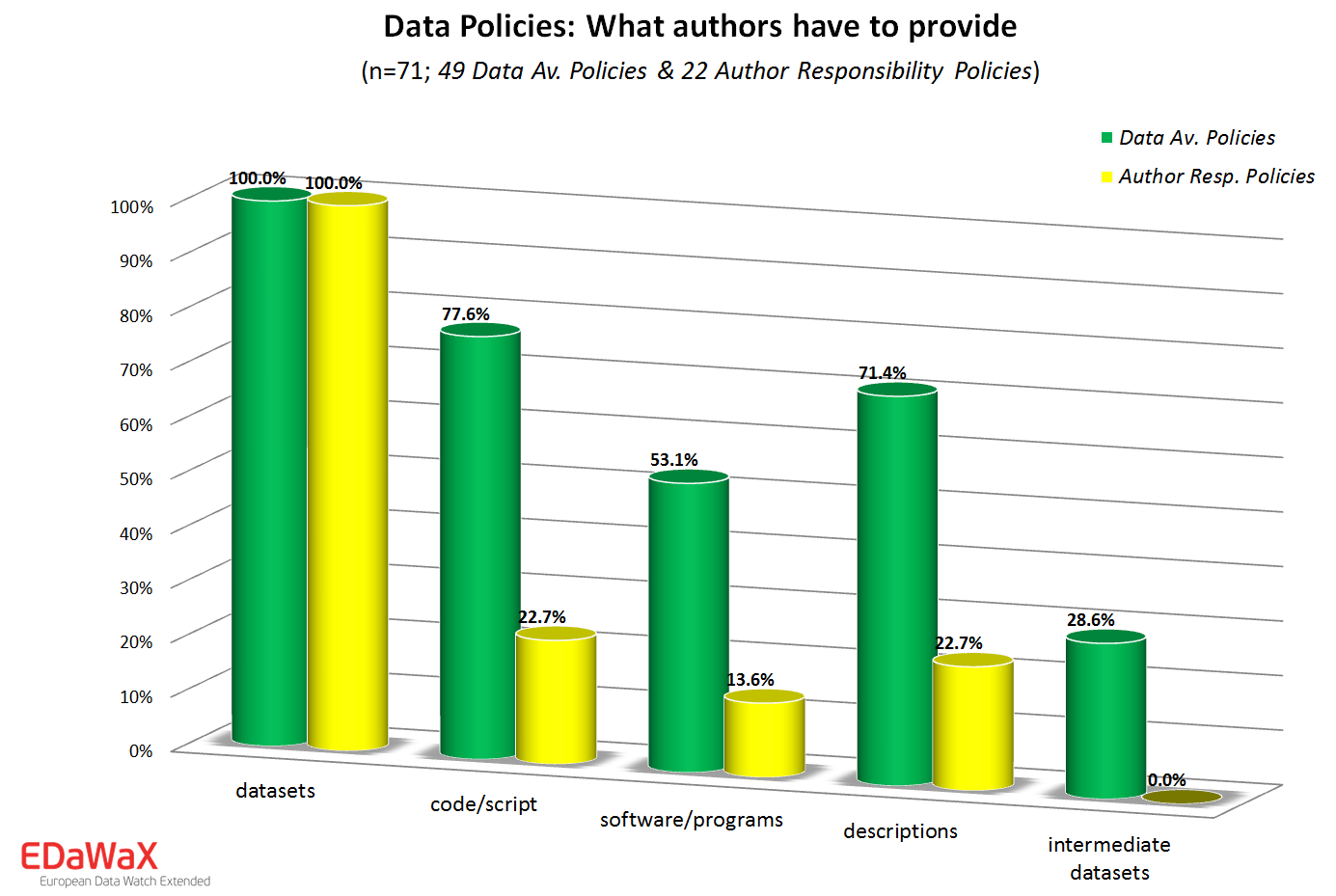 The share of mandatory policies
The case of proprietary data
Results: Data policies‘ specifications
ARPs define far less policy specifications than DAPs = weak policies / „window dressing“
The code of computation/syntax is requested by few   data policies. The same applies to self-compiled software
Just 60% of all DAPs are mandatory; not really a satisfactory result
Unfortunately, only half of all DAPs have a procedure to forster replicability for confidential data
Intermediate datasets are required by NONE of the policies; less than a third of all DAPs invites authors to submit these files
4. Take home messages
To date, journals equipped with useful data availability policies still are a minority
But, especially in economics the share of journals equipped with such policies rises (> 25% in our sample)
On average, journals with such policies are among the best rated journals in the field
Among data policies, there is light and shadow. To date, many data policies remain weak. But: A „good practise“ policy has been implemented by the American Economic Review (AER)
4. Take home messages
To date, journals equipped with useful data availability policies still are a minority
But, especially in economics the share of journals equipped with such policies rises (> 25% in our sample)
On average, journals with such policies are among the best rated journals in the field
Among data policies, there is light and shadow. To date, many data policies remain weak. But: A „good practise“ policy has been implemented by the American Economic Review (AER)
ZBW is planning an „International Journal of Economic Micro Data" (IJEMD)“
4. Take home messages
ZBW (Germany‘s Information Center for Economics)  is planning an „International Journal of Economic Micro Data" (IJEMD)“
4. Take home messages
ZBW (Germany‘s Information Center for Economics)  is planning an „International Journal of Economic Micro Data" (IJEMD)“ 
Online journal will be an open access journal with two main sections:
4. Take home messages
ZBW (Germany‘s Information Center for Economics)  is planning an „International Journal of Economic Micro Data" (IJEMD)“ 
Online journal will be an open access journal with two main sections:
Descriptions and documentations of interesting data sets
4. Take home messages
ZBW (Germany‘s Information Center for Economics)  is planning an „International Journal of Economic Micro Data" (IJEMD)“ 
Online journal will be an open access journal with two main sections:
Descriptions and documentations of interesting data sets
    („giving credit where credit is due“)
4. Take home messages
ZBW (Germany‘s Information Center for Economics)  is planning an „International Journal of Economic Micro Data" (IJEMD)“ 
Online journal will be an open access journal with two main sections:
Descriptions and documentations of interesting data sets
    („giving credit where credit is due“)
Replications
4. Take home messages
ZBW (Germany‘s Information Center for Economics)  is planning an „International Journal of Economic Micro Data" (IJEMD)“ 
Online journal will be an open access journal with two main sections:
Descriptions and documentations of interesting data sets
    („giving credit where credit is due“)
Replications
DFG (German Science Foundation) will support the first years
4. Take home messages
ZBW (Germany‘s Information Center for Economics)  is planning an „International Journal of Economic Micro Data" (IJEMD)“ 
Online journal will be an open access journal with two main sections:
Descriptions and documentations of interesting data sets
    („giving credit where credit is due“)
Replications
DFG (German Science Foundation) will support the first years
ZBW (and Joachim Wagner and Gert G. Wagner)  will start to ask for collaboration February/March 2016
4. Take home messages
ZBW (Germany‘s Information Center for Economics)  is planning an „International Journal of Economic Micro Data" (IJEMD)“ 
Online journal will be an open access journal with two main sections:
Descriptions and documentations of interesting data sets
    („giving credit where credit is due“)
Replications
DFG (German Science Foundation) will support the first years
ZBW (and Joachim Wagner and Gert G. Wagner)  will start to ask for collaboration February/March 2016
Thank you very much for your attention
Contact:
Gert G. Wagner| gwagner@diw.de  
German Institute for Economic Research (DIW Berlin)
Mohrenstraße 58 
D-10117 Berlin | Germany